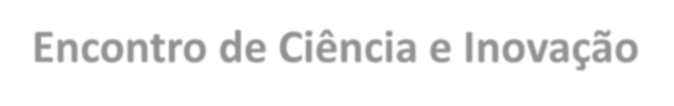 Encontro de Ciência e Inovação
2023
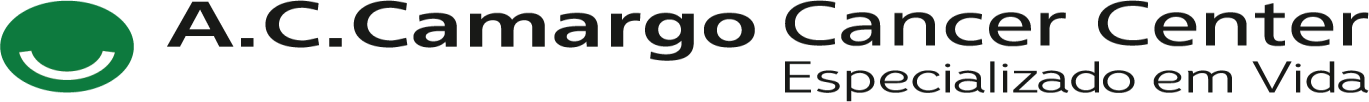 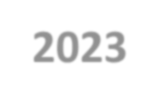 Dados preliminares da avaliação de Qualidade de Vida em idosos com tumores urológicos pré-tratamento  inicial ou em mudança de estratégia terapêutica	I.F. Modesto; A.L.A. Dettino
INTRODUÇÃO	MÉTODOS
Foram coletados dados sociodemográficos e aplicada a  escala EQ-5D-5L em idosos ≥ 60 anos com câncer urológico,  diagnosticado dentro de 6 meses ou em mudança de  estratégia terapêutica, de fevereiro a dezembro de 2022. As
O cuidado integral ao indivíduo com câncer não se limita ao  tratamento farmacológico, mas abrange as experiências do paciente e  seus familiares, a fim de otimizar a qualidade de vida (QV), que é um  conceito dinâmico e multidimensional. 1
A QV é subjetiva, determinada pelas necessidades individuais,  crenças, valores e atitudes, sujeita a mudanças ao longo do tempo e  tem efeito no bem-estar do paciente, bem como na satisfação com o  cuidado oncológico. Pode ser avaliada pelo paciente ou por profissional  de saúde, através de questionários específicos, como o EQ-5D-5L. 1,2
O EQ-5D-5L compreende um sistema descritivo de cinco dimensões  de saúde (EQ-5D) e Escala Analógica Visual EQ (EQ VAS, em inglês). O  sistema descritivo é composto por cinco dimensões (5D): mobilidade,
análises	estatísticas	foram	realizadas,	como	média,
mediana, desvio padrão e proporções.
RESULTADOS
Tabela 1 – Distribuição das respostas às 5 Dimensões (5D) conforme 5 Níveis (5L)  do questionário EQ-5D-5L. São Paulo, 2022
57	pacientes	com	idade	≥	60	completaram	o
CONCLUSÃO
questionário EQ-5D-5L. A média de idade foi de 72,7(±8,4)  sendo 53(92,9%) homens e 34(59,7%) brancos; além disso,  11(19,3%) moravam sozinhos.
O tipo de câncer mais frequente foi o de próstata  41(71,9%), seguido do renal 8(14,0%). Quarenta e quatro
autocuidado,	atividades	habituais,	dor/desconforto	e
O diagnóstico oncológico teve impacto negativo na QV
ansiedade/depressão, de forma que o paciente pode classificar cada
dimensão em um dos 5 níveis (5 levels, em inglês): sem problemas,
dos	pacientes	com	tumores	urológicos,	possivelmente
relacionado	ao	próprio	processo	da	doença	e/ou
algum	problema,	problemas	moderados,	problemas	graves	e
tratamentos já realizados.
Pretende-se comparar prospectivamente a QV a curto  prazo - dentro de 6 meses, pelo EQ-5D-5L.
(77,2%)	pacientes	estavam	mudando	a	estratégia	de
problemas extremos. 2,3
Na EQ VAS os entrevistados avaliam sua saúde geral no dia da  entrevista em uma escala analógica visual vertical marcada de 0-100,  correspondendo a classificação "a pior saúde que você possa imaginar"  e "a melhor saúde que você possa imaginar", respectivamente. 2,3
tratamento e 13(22,8%) tiveram diagnóstico em 6 meses.
As respostas às cinco dimensões (5D) do questionário  resultaram em diferentes níveis de comprometimento dos
Referências:
Lewandowska A, Rudzki G, Lewandowski T, Próchnicki M, Rudzki S, Laskowska  B, Brudniak J. Quality of Life of Cancer Patients Treated with Chemotherapy. Int J  Environ Res Public Health. 2020 Sep 23;17(19):6938. doi:  10.3390/ijerph17196938. PMID: 32977386; PMCID: PMC7579212.
Herdman M, Gudex C, Lloyd A, Janssen M, Kind P, Parkin D, et al. Development  and preliminary testing of the new five-level version of EQ-5D (EQ-5D-5L). Qual  Life Res. 2011;20(10):1727–36.
EuroQol. EQ-5D-5L About. [Internet]. Países Baixos; 30nov2021 [acesso em  01dez2022]. Disponível em: https://euroqol.org/eq-5d-instruments/eq-5d-5l-  about/
domínios,	sendo:	16(28,1%)	dos	participantes	com
entrevistados	com
mobilidade	alterada;	8(14,0%)	dos
problemas para realizar autocuidado; autonomia reduzida
OBJETIVO
Avaliar e descrever a Qualidade de Vida de brasileiros ≥ 60 anos  com tumores urológicos, por meio da Escala EQ-5D-5L.
nas	atividades	habituais	em	5(8,8%)	dos	idosos;
dor/desconforto em 29(50,9%) dos pacientes e sintomas  relacionados à depressão em 21(36,9%) do grupo. E na EQ-  VAS houve média de 77,2(±18,9).